DIGITAL ELECTRONICS B.SC FY
BY
GAWARE S.R.
COMPUTER SCIENCE DEPARTMENT
Basic Logic Gates
 Logic gates constitute the foundation blocks for digital logic. Let us start by reviewing these gates and their truth tables:

1. AND Gate
An AND Gate has two or more inputs and produces one output as follows: output = 1 if all of the inputs are high, output = 0 if one or more of the inputs are low [1].
An OR gate also has two or more inputs and produces one output as follows: output = 1 if one or more inputs are high, output = 0 if all inputs are low [1]:
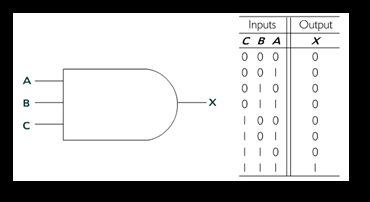 2.  OR Gate:
An OR gate also has two or more inputs and produces one output as follows: output = 1 if one or more inputs are high, output = 0 if all inputs are low [1]:
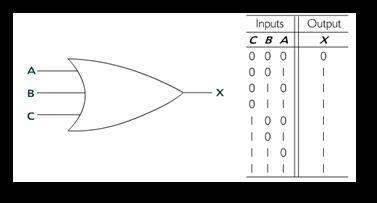 3.NOT Gate:
The inverter gate has one input and produces one output as follows: output =1 if input is low, output = 0 if input is high [1].
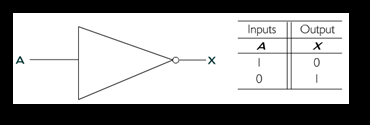 4. The NAND gate has two or more inputs and produces one output as follows: output = 0 if all the inputs are high, output = 1 if any of the inputs are low [1]
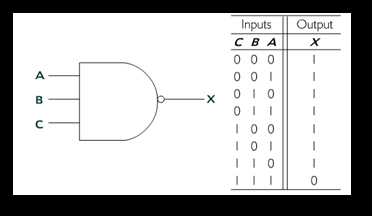 5. NOR Gate:
The NOR gate has two or more inputs and produces one output as follows: output = 1 if all inputs are low, output = 0 if any of the inputs is high [1].
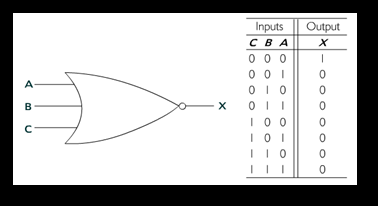 6.  EX-OR Gate: The Exclusive-OR gate always has two inputs only and produces one output as follows: output = 1 when inputs are not similar, output = 0 when inputs are the same [1].
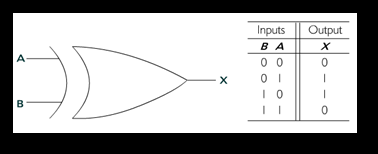 7. EX-NOR Gate:
The Exclusive-NOR gate always has two inputs only and produces one output as follows: output = 1 when inputs are both high or are both low, output = 0 when inputs are not similar [1].
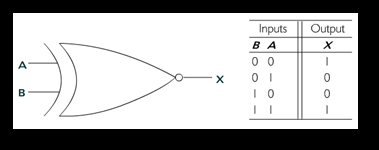 Half  Adder:
Adding two single-bit binary values X, Y produces a sum S bit and a carry out C-out bit. This operation is called half addition and the circuit to realize it is called a half adder.			
                                                     TRUTH TABLE
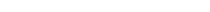 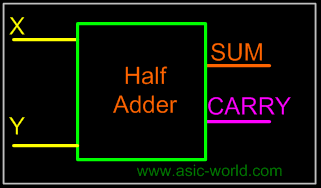 SYMBOL
S (X,Y) = (1,2)
S = X'Y + XY'
S = XY
CARRY(X,Y) = (3)
CARRY = XY
CIRCUIT
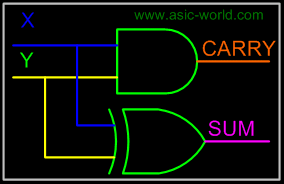 Full Adder
Full adder takes a three-bits input. Adding two single-bit binary values X, Y with a carry input bit C-in produces a sum bit S and a carry out C-out bit.

Truth Table
CIRCUIT
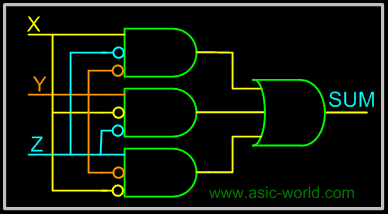